第十章  军事思想
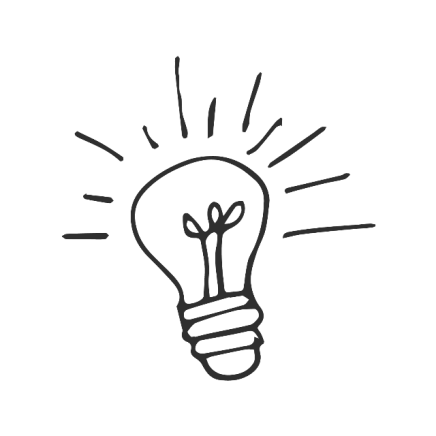 军事思想是人们对战争、军队和国防基本问题的理性认识。学习和研究军事思想，不仅可以了解和掌握战争的一般规律，同时还可以开阔视野，熟练运用谋略，帮助大学生从战略高度去观察和处理问题，提高驾驭全局的能力。
第一节 军事思想概述
        军事思想不是从来就有的。随着生产力的不断发展，科学技术水平的不断提高，战争规模的不断扩大，人类对军事问题的认识，由感性到理性，由浅入深，从而形成军事思想。按照军事思想的历史发展过程，可划分为古代军事思想、近代军事思想和现代军事思想三个阶段。
一、古代军事思想
远古时代，生息繁衍于世界各地的众多氏族群体，对军事问题的认识普遍处于蒙 昧状态，往往把战争的发生及胜负的结局归结为“天意” “神旨”等。 中国上古时代传 说的黄帝、炎帝、蚩尤部落间的战争，两河流域苏美尔人关于“秩序”之神战胜“混沌” 之魔的传说，反映的便是这样一种情况。
        夏、商、西周是中国古代军事思想的产生时期。在这个时期出现了军队，出现了战车，出现了军事文献，我国最早的两部兵书《军政》《军志》 就出现在这个时期。
        春秋战国时期，是中国古代军事思想的形成时期。不仅在儒家、墨 家、道家、法家等诸子百家典籍中有大量深邃的军事思想，而且涌现了孙武、吴起、 孙膑等一大批兵学家，产生了《孙子兵法》《吴子》《司马法》《孙膑兵法》《尉缭子》 等一大批兵学著作。
        秦汉到清代前期，是中国古代军事思想的发展期。这一时期的兵书很多，西汉初年，张良、韩信整理兵法时，共 182 家；东汉时期班固的《汉书·艺文志》，曾收集兵书 53 家，共 790 篇，图 43 卷；唐朝时收集兵书 23 家、60 部、369 卷；宋朝时，收集兵书 92 家、107 部、1 074 卷。
军事思想
二、近代军事思想
近代军事思想发展的总体特征：一是欧洲国家在文艺复兴运动和产业革命的推动下率先 实行军事思想的变革，资产阶级军事思想体系得到确立；二是军事思想发生了革命性变化，以马克思主义军事理论为代表的无产阶级军事思想宣告诞生。
        近代资产阶级军事思想，形成于17世纪中叶至19世纪中叶，代表人物和代表著作主要有俄国苏沃洛夫的《制胜的科学》、瑞士若米尼的《战争艺术概论》、德国克劳塞维茨的《战争论》、法国吉贝特的《战术通论》、美国马汉的《海权对历史的影响》等。 其中，克劳塞维茨的《战争论》是外国近代军事思想的杰出代表。无产阶级军事思想的主要代表是马克思、恩格斯、列宁，这一崭新的军事思想体系是在19世纪中后期确立的。
军事思想
三、现代军事思想
第一次世界大战之后的几年里，资本主义大国中的军事家们提出了一些新的战争理论，意大利的杜黑提出的“空中战争”理论，英国的富勒、德国的古德里安提出的“机械化战争”理论，德国的鲁登道夫提出的“总体战”理论等在第二次世界大战中得到一定程度的应用，并有所发展。
        第二次世界大战结束到20世纪70年代后期，在战争指导原则方面，先是立足于打赢核大战，后相继提出冷战理论、有限战争理论及特种战争理论等。军队和国防建设的指导方针，由原来的优先发展核武器，调整为既注重发展核军备，同时不放松发展常规力量，以适应打赢核威慑条件下不同规模和强度的常规战争的需要。
        中国始终坚持和平共处五项原则，维护世界和平，反对超级大国称霸世界，奉行积极防御的战略方针，坚决反对外来侵略，中国发展核武器完全是为了自卫, 承诺决不首先使用核武器，不对无核国家使用核武器。
军事思想
“一个民族想要站
在科学的最高峰，就一刻也不能没有理论思维。”
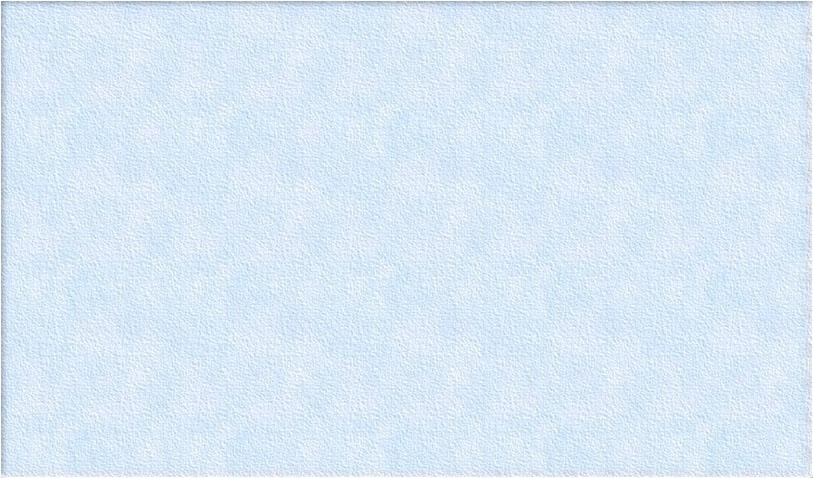 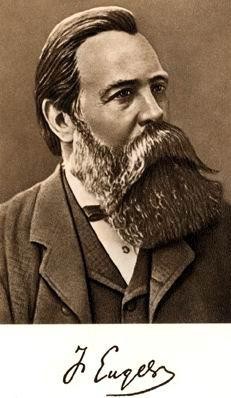 第二节  中国古代军事思想
中国古代军事思想是指我国在奴隶社会、封建社会时期对于战争、军队和国防等基本问题的理性认识。
       一、中国古代军事思想的形成与发展
     形成时期：公元前21世纪--公元前8世纪（夏商周时期）
      据不完全统计，我国历代兵书高达 3 380 多部，23 500 多卷。其中，目前尚存的兵书仍然多达 2 308 部，18 567 卷，比较有价值的多达几百部，被选入《世界百科全书》的有 39 部。
       成熟时期：春秋战国时期
       这一时期，社会剧烈变革，争霸、兼并战争频繁、激烈，军事技术有所进步，学术思想上百家争鸣，使中国古代军事思想出现了一个前所未有的兴盛时期。
       发展期：秦汉到清代前期
      著名的军事人物有秦代的蒙恬、汉代的韩信、三国时的曹操、元朝的成吉思汗、明代的朱元璋、清朝前期的努尔哈赤等。
随着武学的兴盛，《武经七书》成为将帅及武科举子的必读书。自宋朝以来，《武经七书》一直作为武学必读教材，被后人称为“中国古典军事著作精华”。《 武经七书》即《孙子兵法》《吴子》《六韬》《司马法》《 三略》《尉缭子》《李卫公问对》。此外，以《武备志》《武经总要》为代表的一些大型军事类书相继问世，明确区分军事门类，系统整理军事资料；出现有关军事训练、军事人物、兵制、守城、阵法、车营、火器等专题性兵书，反映了军事理论和军事技术研究的广泛深入，为军事思想增添了更多的有价值的内容。
       二、中国古代军事思想基本内容 
       中国古代军事思想是中国古代千百次战争和大规模农民起义战争的经验总结，它是前人留下的宝贵军事遗产，也是中华民族灿烂文化遗产的重要部分。
       （一）战争观
       战争观是人们对战争的根本看法，包括对战争起源、战争本质、战争目的、避免战争的途径及战争与革命、战争与和平的关系等观点，它对认识和指导战争具有重要作用。
以“仁”为本的战争观
战争起因：
宗教战争起因论、自然主义战争起因论、物质战争起因论、私有制战争起因论。
战争与政治的关系：战争与政治，军事是从属的，政治是基本的；军事是现象，政治是本质，战争是政治的特殊手段的继续。孙子看到政治因素对战争胜负的决定作用，提出“令民与上同意”“主孰有道”为决定战争胜负的“五事”（道、天、地、将、法）之首，这是人类认识战争本质上的一次重大进步。
（二）战争指导原则
慎战思想
“亡国不可以复存，死者不可以复生，故明君慎之，良将警之。”
重战思想
“兵者，国之大事，死生之地，存亡之道，不可察也。”
2
1
备战思想
“用兵之法，无恃其不来，恃吾有以待也；无恃其不攻，恃吾有所不可攻也。”
善战思想
“道”、“天地将法”
庙算制胜论
“诡道”制胜论
4
3
（三）治军思想
1.依法治军论
       必须以严明的纪律整饬军队,军队没有纪律就会打败仗。严明法令,身先士卒,就是将帅本身必须带头执行军纪,全军将士方能共同遵守。在马谬失街亭之后,诸葛亮即按军法斩杀马谡。曹操率军出征,战马跃入田中,损坏了老百姓的麦苗,违反了他颁布的“士卒无败麦,犯者死”的禁令,故割发代首。
       2.恩威并施,赏罚严明
       军法是严行赏罚的依据,但只是依法办事,并不能完全达到以治为胜的目的,还要恩威并施,处理好两者的相互关系,才能达到良好的效果。如果只强调纪律而忽视奖罚,就会出现“怨法而不畏法”的状况,也就是下级对上级的命令有怨言,没有真正从内心敬畏法律;同样,如果没有纪律作为保证,一味的表扬,就会出现“恃恩而不感恩”的状况。
（四）战略战术思想
1.“不战则已，战则必胜”的指导原则
2.“知己知彼，百战不殆”的指导思想
3.“不战而屈人之兵”的“全胜”战略
4.奇正结合制胜
第三节    当代中国军事思想
20世纪20年代以来，中国军事思想发生了阶段性变化。中国共产党人把马列主义的基本原理与中国革命战争和社会主义建设相结合，相继产生了毛泽东军事思想、邓小平新时期军队建设思想、江泽民国防和军队建设思想、胡锦涛国防和军队建设思想以及习近平强军思想，成为当代中国国防和军队建设的科学指导。
      一、毛泽东军事思想   
      毛泽东军事思想，是以毛泽东为主要代表的中国共产党人关于当代中国革命战争、革命军队和国防建设的科学理论体系，是马克思列宁主义同中国革命实际相结合的产物，是中国人民革命战争和国防建设实践经验的科学总结，是以毛泽东为代表的中国共产党人集体智慧的结晶，是毛泽东思想的重要组成部分。
      （一）毛泽东军事思想的主要内容
      毛泽东军事思想内容博大精深，是一个完整的科学体系，主要包括无产阶级战争观和方法论、人民军队、人民战争、人民战争的战略战术、国防建设思想等五个部分。
1.战争观和军事方法论
      无产阶级的战争观就是无产阶级对战争这种人类社会特殊活动现象的总的看法和基本的态度。毛泽东运用辩证唯物主义和历史唯物主义的基本原理，对战争的基本问题做了系统深刻的论述，对战争的根源和本质作了精辟的论述。他说：“战争——从有私有财产和有阶级以来就开始了的，用以解决阶级和阶级、民族和民族、国家和国家、政治集团和政治集团之间、在一定发展阶段上的矛盾的一种最高的斗争形式。” 
      战争是政治的继续。毛泽东继承和发展了马克思主义关于战争是政治的继续的观点。他明确指出：“‘战争是政治的继续’，在这点上说，战争就是政治，战争本身就是政治性质的行动，从古以来没有不带政治性的战争。”“政治是不流血的战争，战争是流血的政治。”战争从属于政治，服务于政治。
      战争的政治目的决定战争的性质。毛泽东对战争性质的区分和对战争应采取的态度问题做了精辟阐述。他指出：“历史上的战争分为两类，一类是正义的，一类是非正义的。一切进步的战争都是正义的，一切阻碍进步的战争都是非正义的。”
无产阶级关于战争问题的认识论和方法论，是以辩证唯物主义和历史唯物主义为理论基础的，是马克思主义的认识论和方法论在战争问题上的体现。毛泽东创造性地运用马克思主义辩证唯物主义和历史唯物主义的立场、观点和方法，系统地阐述了关于战争问题的认识论和方法论。毛泽东指出：“战争情况的不同，决定着不同的战争指导规律。我们研究在各个不同历史阶段、各个不同性质、不同地域和民族的战争的指导规律，应该着眼其特点和着眼其发展，反对战争问题上的机械论。” 认识和研究战争的目的在于确立指导战争的方法。毛泽东把这合乎战争客观规律的战争指导方法比作“战争大海中的游泳术”，称之为“战争指导规律”。战争的客观规律是随着社会政治、经济、军事、自然、地理诸条件，以及作战中的敌情、我情、民情和国际环境等情况的变化而变化的。因此，战争指导规律也是不断发展变化的。
      2.人民军队思想
      人民军队思想也就是毛泽东关于人民军队建设的思想，是以毛泽东为代表的中国共产党人在马克思主义理论指导下，在长期的革命战争实践中逐步形成的关于建设和治理人民军队的系统化的理性认识，是毛泽东军事思想科学体系的重要组成部分。
毛泽东结合中国的实际指出：“军队是国家政权的主要成分。”“没有一个人民的军队，便没有人民的一切。”提出了“枪杆子里面出政权”和“党指挥枪”的思想，坚持中国共产党对军队的绝对领导，确保了人民军队的无产阶级性质。
      中国共产党创造和领导的人民军队，不同于历史上任何剥削阶级的军队，也不同于为反抗封建地主阶级的统治而建立的农民军队。这个军队是无产阶级性质的、同人民群众保持密切联系的新型人民军队。全心全意地为中国人民服务，就是这个军队的唯一的宗旨。“三大民主”是新型人民军队的生动体现。政治民主，就是官兵在政治上是平等的，士兵或下级有权批评和评议长官和上级，进行政治监督。军事民主，即练兵时实行官兵互教、兵兵互教，作战时广泛发动士兵参与战斗方法的研究，讨论如何攻克敌阵，如何完成战斗任务。经济民主，即士兵参与经济生活的管理，公开账目，士兵选出代表参加经济管理机构，实行经济公开。
3.人民战争思想
      人民战争思想是毛泽东军事思想的核心，是中国人民革命战争的根本指导路线，是我军战略战术的基础。
      人民战争是指广大人民群众为反抗阶级压迫或抵御外敌侵略而组织和武装起来进行的战争。人民战争具有两个基本属性：一是战争的正义性，这是进行人民战争的首要条件和政治基础。在毛泽东看来，战争的性质既取决于它的政治目的，又取决于它的社会效果，就是能否促进历史的进步，而其根本的标志在于是否符合广大人民群众的根本利益。二是战争的群众性，是指战争必须有广大人民群众支持和参加，这是人民战争的重要标志。历史上凡是具备这两个特征的战争都可称作是人民战争。但是我党领导的人民战争，较之一般意义上的人民战争，群众性更广泛，革命性更彻底，组织性更严密。
      中国革命战争的历史和实践证明，人民群众是人民军队赖以生存和发展的条件，是战争中一切力量的源泉，是战争胜负的决定力量。要准确地理解和把握人民战争思想就必须首先认识人民群众在战争中的作用。毛泽东曾说：“人民，只有人民，才是创造世界历史的动力。”这就是毛泽东人民战争思想的根本出发点和理论基础。
4.人民战争的战略战术思想
      党的二十大指出：“研究掌握信息化智能化战争特点规律，创新军事战略指导，发展人民战争战略战术。”人民战争的战略战术，从广义上说是指有史以来的所有的人民战争所采取的指导原则和方法。而我们所说的“人民战争的战略战术”是指中国共产党领导的人民战争所采取的适合中国革命特点和规律的一系列作战方针、原则和方法，是毛泽东高超的战争指导艺术的总结，它揭示了中国革命战争的指导规律，是毛泽东军事思想精彩的组成部分，其内容十分丰富。
      毛泽东指出：“从战略上看，必须如实地把帝国主义和一切反动派都看成纸老虎。从这点上，建立我们的战略思想。另一方面，它们又是活的铁的真的老虎，它们会吃人的。从这点上，建立我们的策略思想和战术思想。”毛泽东关于帝国主义和一切反动派既是“纸老虎”，又是“真老虎”的论断，奠定了人民战争战略战术的基本原则。在战略上，敌人是纸老虎，我们要藐视它，树立敢打必胜的信心。在战术上，敌人又是真老虎，我们要重视它，讲究斗争策略和斗争艺术。
积极防御，又叫攻势防御、决战防御。消极防御、又叫专守防御、单纯防御。消极防御实际上是假防御，只有积极防御才是真防御，才是为了反攻和进攻的防御。这一论述深刻揭示了积极防御的实质和消极防御的要害，指明了积极防御的目的和必然进程。积极防御的战略思想，是把积极防御的一般原理、原则，作为战略指导思想，用于指导战争全过程的一种战略理论。
      集中优势兵力，各个歼灭敌人的原则，是古今中外军事家都很强调的一条原则，毛泽东也极为重视。并成为毛泽东战略战术思想的重要组成部分，是我军的基本作战方法。
      打运动战，基本的要求是两条：你打你的，我打我的。毛泽东认为根据军事道理，简单的就是这么两句话。他还具体解释了这两句话：什么叫“你打你的”呢？就是你打我时，叫你找不到，到处扑空；什么叫“我打我的”呢？就是打得赢就打，打不赢就走。
      初战是指战争或战役的第一仗。首仗获胜，对己会产生极大的鼓舞作用，对敌则是士气的沉重打击。初战胜负对随后战争或战役的发展影响颇大。因此，毛泽东非常重视初战，他提出了初战三个原则：第一，必须打胜；第二，必须照顾全战役计划；第三，必须照顾下一战略阶段。
主动性、灵活性和计划性是战争谋划的基本要求，是战争指导者和一切战役战斗指挥员指导和实施作战过程中能动性的体现。主动性是中心，灵活性和计划性是实现和保证主动性的手段。
      人民战争的战略战术是在中国人民革命战争的历史条件下总结出来的科学方法，它充分体现了毛泽东指导战争的灵活机动性，故又称为灵活机动的战略战术。随着历史条件的发展，战争的发展，人民战争的战略战术将随这些客观条件的变化而发展，产生新的内容，增添新的活力。
      5.国防建设思想
      新中国成立前，在毛泽东军事思想的形成过程中，就有关于国防建设的论述。新中国成立后，毛泽东从实际情况出发，适应新形势新任务的需要，总结国防建设和国防斗争的实践经验，创立了国防建设思想。在中国革命取得胜利之后，帝国主义和国内反动派绝不甘心他们的失败，他们还会以各种方式从事破坏和捣乱，企图在中国复辟。为了有效地抵御外来反动势力的侵略，保卫人民的胜利果实，保证社会主义革命和社会主义建设事业的顺利进行，胜利了的中国人民不能不建立巩固的国防。建设一支强大的国防军以保卫我国社会主义建设，抵御外来侵略，是和平时期人民军队建设的总方针和总任务。
（三）毛泽东军事思想的历史地位
      1.毛泽东军事思想创造性地丰富和发展了马列主义军事理论宝库
      毛泽东是举世公认的战争艺术大师，他创造性地发展了马列主义的军事理论，并将其发展到一个新的高度；毛泽东既遵循马列主义的基本原理，又灵活处理中国革命战争的具体问题，其独特贡献具有鲜明的中国特色，是马列主义军事理论宝库中价值连城的珍品。毛泽东军事思想丰富和发展了马列主义军事理论宝库。毛泽东军事思想是中国化马克思主义军事理论，是马克思主义军事理论发展进程中新的里程碑。毛泽东把马克思主义的唯物辩证论和历史唯物论作为自己军事思想的灵魂和理论基础，融汇在自己的全部军事著作中，贯穿于军事思想的各个组成部分。毛泽东创新了马克思主义军事理论，指导了中国革命战争的胜利，缔造了新中国，使中华民族屹立于世界民族之林。毛泽东开创了一条农村包围城市、武装夺取政权的革命道路；创建了一支新型的人民军队；发展了马克思主义人民战争思想；创造了适合中国特点的人民战争的战略战术；科学地阐明了关于研究和指导战争的战争观和方法论。正是这一系列军事理论创新，毛泽东使中国革命赢得了胜利，建立了新中国。
2.毛泽东军事思想在世界上有广泛而深远的影响
      毛泽东军事思想的影响远远超出中国的国界和它产生的时代。首先，毛泽东军事思想在第三世界广为传播，成了被压迫民族和人民争取民族独立和解放的强大思想理论武器。毛泽东军事思想创造了在正义战争中以弱胜强的高超战争艺术，为被压迫民族和被压迫阶级在争取解放的正义战争中，提供了以小胜大、以劣势装备战胜优势装备之敌的成功的实践范例。毛泽东作为军事战略家，是一位开路先锋，他的人民战争学说，对亚洲和非洲的历史发展的影响是不可估量的。其次，毛泽东军事思想对世界军事思想的发展做出了重大的贡献。毛泽东军事思想所揭示的军事规律达到了前所未有的深度和广度，是一座博大精深的军事理论宝库，在世界军事思想史上占有重要地位。再次，毛泽东军事思想受到世界各方面人士的重视，许多人对它进行探索和学习，称颂毛泽东是当代最伟大的政治家、军事家、战略家和军事理论家。
      3.毛泽东军事思想始终是我军克敌制胜的法宝
      毛泽东军事思想不仅正确揭示了中国战争的客观规律，而且揭示了战争的一般规律。如揭示了战争的本源、战争的本质、战争的性质，指导和研究战争的方法论等。所以，近代中国的革命战争，以毛泽东军事思想为指导，便能取得胜利，违背了毛泽东军事思想，便会遭受挫折，甚至失败，这已经被历史所证明。
2.毛泽东军事思想在世界上有广泛而深远的影响
      毛泽东军事思想的影响远远超出中国的国界和它产生的时代。首先，毛泽东军事思想在第三世界广为传播，成了被压迫民族和人民争取民族独立和解放的强大思想理论武器。毛泽东军事思想创造了在正义战争中以弱胜强的高超战争艺术，为被压迫民族和被压迫阶级在争取解放的正义战争中，提供了以小胜大、以劣势装备战胜优势装备之敌的成功的实践范例。毛泽东作为军事战略家，是一位开路先锋，他的人民战争学说，对亚洲和非洲的历史发展的影响是不可估量的。其次，毛泽东军事思想对世界军事思想的发展做出了重大的贡献。毛泽东军事思想所揭示的军事规律达到了前所未有的深度和广度，是一座博大精深的军事理论宝库，在世界军事思想史上占有重要地位。再次，毛泽东军事思想受到世界各方面人士的重视，许多人对它进行探索和学习，称颂毛泽东是当代最伟大的政治家、军事家、战略家和军事理论家。
      3.毛泽东军事思想始终是我军克敌制胜的法宝
      毛泽东军事思想不仅正确揭示了中国战争的客观规律，而且揭示了战争的一般规律。如揭示了战争的本源、战争的本质、战争的性质，指导和研究战争的方法论等。所以，近代中国的革命战争，以毛泽东军事思想为指导，便能取得胜利，违背了毛泽东军事思想，便会遭受挫折，甚至失败，这已经被历史所证明。毛泽东军事思想既揭示了中国革命战争规律，也反映了现代战争诸多原理。毛泽东军事思想具有与时俱进的宝贵理论品质，强调理论要与特殊战争环境相结合。
在科学技术发展日新月异，国际格局和战争形态发生了巨大变化的今天，毛泽东思想与时俱进的理论品质，对我国军事理论创新，对指导我军打赢信息化战争，具有重要的理论意义和实践意义。无论过去、现在和将来，毛泽东军事思想都是我军克敌制胜的法宝。
      二、邓小平新时期军队建设思想
      邓小平新时期军队建设思想是对马克思主义军事理论、毛泽东军事思想在新的历史条件下的创造性运用与发展，是以邓小平为代表的中国共产党人关于当代中国军事的科学理论体系，它是邓小平理论的重要组成部分，是毛泽东军事思想在新的历史条件下的继承和发展，是中国化了的、最具有时代特色的当代马克思主义军事理论。
       三、江泽民国防和军队建设思想
       江泽民国防和军队建设思想，是江泽民同志在领导国防和军队现代化建设的实践中，按照“三个代表”重要思想所体现的时代性和先进性的要求，紧紧围绕解决“打得赢、不变质”两个历史性课题而创立的军事指导理论。
四、胡锦涛国防和军队建设思想
      胡锦涛国防和军队建设思想是胡锦涛关于新世纪新阶段我国军事战略、国防建设和军队建设的思想理论体系，是以胡锦涛为总书记的党中央，根据新世纪新阶段的国际战略格局、国家安全形势和经济全球化趋势而制定的我国国防建设和军队建设的纲领、路线、方针、政策，是对毛泽东军事思想、邓小平新时期军队建设思想和江泽民国防和军队建设思想成果的继承和发展。
      五、习近平强军思想
      习近平强军思想着眼坚持和发展中国特色社会主义、实现中华民族伟大复兴和中国梦，立足国家安全和发展战略全局，围绕强军兴军作出一系列重要论述，习近平强军思想立论于马克思主义基本原理，立足于新时代国防和军队鲜活实践，深刻回答了强军兴军的使命任务、目标方向、原则制度、根本指向、战略布局、重要路径等一系列根本性问题，是一个逻辑严密、意蕴深远的科学军事理论体系。习近平强军思想是凝聚强军意志、推进强军实践的强大思想武器，为加快推进我国国防和军队现代化提供了根本遵循。
（一）习近平强军思想的时代背景
      强军事业孕育强军思想，强军思想指引强军事业。党的十八大以来，我军着力举旗铸魂、突出备战打仗、坚定推进改革、强力正风反腐，国防和军队建设出现了新的气象，在中国特色强军之路上实现了跨越式发展，为强军兴军打下了坚实的基础。
      1.党的军事指导理论创新发展的需要
      党和军队事业是在接力奋斗中向前推进的，党的军事指导理论也是在与时俱进中不断发展的。习近平同志深刻把握强国强军历史方位和阶段性特点，坚持把马克思主义军事理论与人民军队建设实际相结合，提出一系列紧密联系、相互贯通、富有创新的思想理论观点，深刻阐明为什么要强军、强军目标是什么、怎样走中国特色强军之路的时代课题，阐明新时代我国国防和军队建设的战略目标、使命任务、指导方针、强大动力、根本保证、科学方法等，丰富发展了党的军事指导理论。
      2.筹划和推进国防和军队建设的需要
      理论的实现程度，在于理论满足现实需要的程度。习近平强军思想，坚持问题导向，抓住主要矛盾，围绕推进军队建设、改革和军事斗争准备，形成一系列新理念新思想新战略，提出一系列新思路新举措新方法，为我们攻坚克难、爬坡过坎、开拓前行提供了思想引领和解题之匙。
3.推动改革强军加快军队转型发展的需要
      党的科学理论是时代精神的精华，最能引领人激励人。习近平强军思想，把最高理想与现实目标统一起来，把强国梦强军梦与个人梦统一起来，为凝神聚力、团结奋斗指明了方向；凝结着我党我军光荣传统和建军治军宝贵经验，开启了改革强军、革弊鼎新的时代新风，立起了有灵魂、有本事、有血性、有品德新一代革命军人的好样子，构筑起新的精神高地、精神家园；贯穿和体现着共产党人的政治立场、价值追求和思想风范，给人以坚定的信念和人格的感召。坚持用习近平强军思想统一思想、武装思想，立根固本、铸牢军魂，才能更好激发强军精神、汇聚强军力量、助推强军事业。
      （二）习近平强军思想的主要内容
      习近平强军思想是习近平新时代中国特色社会主义思想的重要组成部分，是党的军事指导理论最新成果，是坚持走中国特色强军之路、全面推进国防和军队现代化的行动纲领。习近平强军思想涵盖了新时代军队建设、改革和军事斗争准备各领域各方面，贯通军事力量建设和运用全过程，形成了一个内涵丰富、结构严谨、与时俱进的科学思想体系。
1.强军兴军的根本保证
      明确党对人民军队的绝对领导是人民军队建军之本、强军之魂，必须全面加强军队党的领导和党的建设，贯彻党领导军队的一系列根本原则和制度，确保部队绝对忠诚、绝对纯洁、绝对可靠。
      2.强军兴军的时代要求
      明确强国必须强军，巩固国防和强大人民军队是新时代坚持和发展中国特色社会主义、实现中华民族伟大复兴的战略支撑，人民军队必须有效履行新时代使命任务。
      3.强军兴军的奋斗目标
      明确党在新时代的强军目标是建设一支听党指挥、能打胜仗、作风优良的人民军队，到2027年实现建军一百年奋斗目标，到2035年基本实现国防和军队现代化，到21世纪中叶把人民军队建成世界一流军队。
      4.强军兴军的根本指向
      明确军队是要准备打仗的，必须聚焦能打仗、打胜仗，扭住强敌对手，创新军事战略指导，发展人民战争战略战术，全面加强练兵备战，坚定灵活开展军事斗争，有效塑造态势、管控危机、遏制战争、打赢战争。
5.强军兴军的战略布局
      明确推进强军事业必须坚持政治建军、改革强军、科技强军、人才强军、依法治军，坚持边斗争、边备战、边建设，更加注重聚焦实战、创新驱动、体系建设、集约高效、军民融合，加强军事治理，推动高质量发展，全面提高革命化现代化正规化水平。
      6.强军兴军的必由之路
      明确改革是强军的必由之路，必须推进军队组织形态现代化，构建中国特色现代军事力量体系，完善中国特色社会主义军事制度。
      7.强军兴军的强大引擎
      明确科技是核心战斗力，必须坚持自主创新战略基点，推进高水平科技自立自强，统筹推进军事理论、技术、组织、管理、文化等各方面创新，建设创新型人民军队。
      8.强军兴军的根本大计
      明确强军之道要在得人，必须贯彻新时代军事教育方针，推动军事人员能力素质、结构布局、开发管理全面转型升级，锻造德才兼备的高素质、专业化新型军事人才。
      9.强军兴军的法制保障
      明确依法治军是我们党建军治军基本方式，必须构建中国特色军事法治体系，推动治军方式根本性转变，提高国防和军队建设法治化水平。
10.强军兴军的重要依托
      明确军民融合发展是兴国之举、强军之策，必须巩固提高一体化国家战略体系和能力。
      11.强军兴军的特有优势
      明确作风优良是我军鲜明特色和政治优势，必须全面从严治党、全面从严治军，全面锻造过硬基层，坚定不移正风肃纪反腐，大力弘扬我党我军光荣传统和优良作风，永葆人民军队性质、宗旨、本色。
      习近平强军思想作为一个逻辑严密、高度概括的理论体系，是党在新时代关于强军兴军一系列思想观点的总和。它植根于强国强军新时代，成就于理论上的自觉创造，发展于并指导着实践上的开拓进取。
（三）习近平强军思想的指导作用
      一个民族要走在时代前列，一刻也不能没有先进的思想引领；一支军队要跻身世界一流，一刻也不能没有科学的军事理论指导。
      1.习近平强军思想指明了强军兴军的方向
      习近平指出：建设一支听党指挥、能打胜仗、作风优良的人民军队，把人民军队建设成为世界一流军队是党在新时代的强军目标。
      2.习近平强军思想是国防和军队建设的科学指导
      习近平强军思想，明确了加快推进国防和军队现代化的大方向大思路，蕴含着马克思主义立场观点方法，为筹划推进部队各项建设和工作提供了基本依据和科学指导。习近平强军思想是国防和军队建设的指导思想，完全符合我军建设的实际。
      3.习近平强军思想强化了军队和军人的使命担当
      习近平同志指出：“实现中华民族伟大复兴，是中华民族近代以来最伟大的梦想。可以说，这个梦想是强国梦，对军队来说，也是强军梦。”习近平强军思想进一步强化了强军兴军的责任落到了新一代革命军人肩上，这是党和人民的期望和重托。
第四节 外国军事思想
在波澜壮阔的军事历史长卷中，人类不断总结战争经验，作为人类文明的组成部分，外国军事思想亦丰富多彩，充满传奇。
        一、外国军事思想的形成和发展
      （一）初步形成阶段
        从原始社会末期至奴隶社会前期，随着人类早期战争的出现，军事思想逐步形成。这一阶段军事思想的萌芽与形成与古代原始氏族制解体、奴隶制社会形成密切相关，其时间跨度大致从公元前3000年前后到公元前500年前后的漫长时期，主要以古代埃及、西亚、印度、希腊、罗马等文明古国的早期的军事思想为代表。
      （二）迅速发展阶段
       这是外国古代军事思想异彩纷呈的阶段，时间跨度大致在公元元年前500年前后到公元前后，古希腊和古罗马的军事思想是其主要代表。
二、资产阶级军事思想和无产阶级军事思想
（一）资产阶级军事思想
       资产阶级军事思想体系主要有：俄国苏沃洛夫的《制胜的科学》，瑞士若米尼的《战争艺术概论》《战略学原理》，普鲁士克劳塞维茨的《战争论》，比洛的《新战术》《最新战法要旨》，法国吉贝特的《战术通论》，美国马汉的《海权对历史的影响》《海军战略》等。其中，克劳塞维茨的《战争论》是外国近代军事思想的杰出代表。资产阶级军事思想重视建立一支反映资产阶级利益的部队；重视和平时期军队建设和战争准备，以随时应对战争；认识到新发明对于军队的组织、武器装备和战术的影响，装备的变化必然引起战术的变化。
      （二）无产阶级军事思想
        主要内容包括：认为战争和军事是一个历史范畴，随着私有制和阶级的产生而产生、消灭而消亡。战争是政治通过另一种手段的继续，要反对非正义战争，拥护正义战争；在帝国主义阶段，帝国主义是战争的根源，无产阶级必须用暴力推翻资产阶级建立自己的统治；无产阶级夺取政权、巩固政权都必须要有自己的新型的军队；无产阶级代表人民利益，有能力有条件把人民武装起来实行人民战争，并强调军队与人民群众相结合；认识到科学技术的进步必然引起战略战术的变革；战争的奥妙在于集中兵力。主张积极防御、主动进攻、慎重决战、灵活机动。
三、克劳塞维茨的《战争论》
      《战争论》是近代西方资产阶级军事思想的奠基之作，是资产阶级军事理论的经典著作，代表了近代资产阶级军事思想的最高成就，在军事思想发展史上具有重要地位。
      《战争论》的内容非常丰富，它不仅讲了作战问题，而且讲了军队的编制、训练、补给等问题；不仅讲了战略问题，而且讲了战役战术问题；不仅讲了进攻原则，而且讲了防御原则；不仅讲了一般战斗，而且讲了要塞、山地、森林、江河、沼泽、夜间等特种战斗；不仅讲了正规军和正规战，而且讲了民众武装和游击队等等，可以说涉及军队建设和作战的方方面面。
       战争是政治通过另一种手段的继续
    理论应该是一种考察，而不是死板的规定
    防御不应是单纯地据守，应有进攻和反攻
    要善于运用民众战争
    集中兵力，数量优势，速战速决，消灭敌人的军队